Мониторинг 
качества работы по диссеминации 
профессионального педагогического опыта в образовательных организациях
г.Десногорска
2016 г.
35
Адреса педагогического опыта
Педагоги, распространяющие ППО
Всего:
Адреса ППО – 56
Носители ППО– 43 или 23 %
Форма распространения опыта
Уровень распространения
Участие педагогов 
в профессиональных 
конкурсах различного уровня
за 2015 г.
Участие педагогов в конкурсах -2015 год
Всего приняло участие в конкурсах  24 педагога (13%)
                                                                     в 34 конкурсах
Муниципальный уровень – 4 (10 педагогов)
Региональный уровень – 7 (7 педагогов)
Всероссийский уровень – 23 (15 педагогов)
МБОУ СШ № 1 – 2 педагога
МБОУ СШ № 2 – 5 педагогов
МБОУ СШ № 3 – 1 педагог
МБОУ СШ № 4 – 11 педагогов
ДДТ -                       6 педагогов
Количество педагогов, принявших участие в конкурсах, по ОО
Участие педагогов в конкурсах -2015 год
Результаты участия в конкурсах по ОО
Результаты участия в конкурсах
Победители:
Конкурс социально значимых проектов Госкорпроации «Росатом»
(Гаврилова Л.Е., директор школы №4)
Всероссийский конкурс школьных учителей физики и математики Фонда Д. 
Зимина «Династия» (Афонченко Г.Г., учитель математики школы №4)
Всероссийский конкурс «100 друзей», ежегодно проводимый «учительской газетой»(Селиванова Т.А. , учитель русского языка и литературы школы №4)
Использование современных образовательных технологий в образовательном процессе в условиях реализации ФГОС (Басова Е.Д., учительна чальных классов)
Конкурс социально значимых проектов Госкорпроации «Росатом»
«Путешествие в страну здоровья» (Калинина Е.А., методист ДДТ)
Дипломанты Всероссийского конкурса
 «Мои инновации в образовании»
Творческий коллектив ДДТ: Долженко Е.Ю. (методист), Калинина Е.А. (методист),
Сергунова А.М. (зам. директора).
Ворончихина Н.А., учитель СШ №4
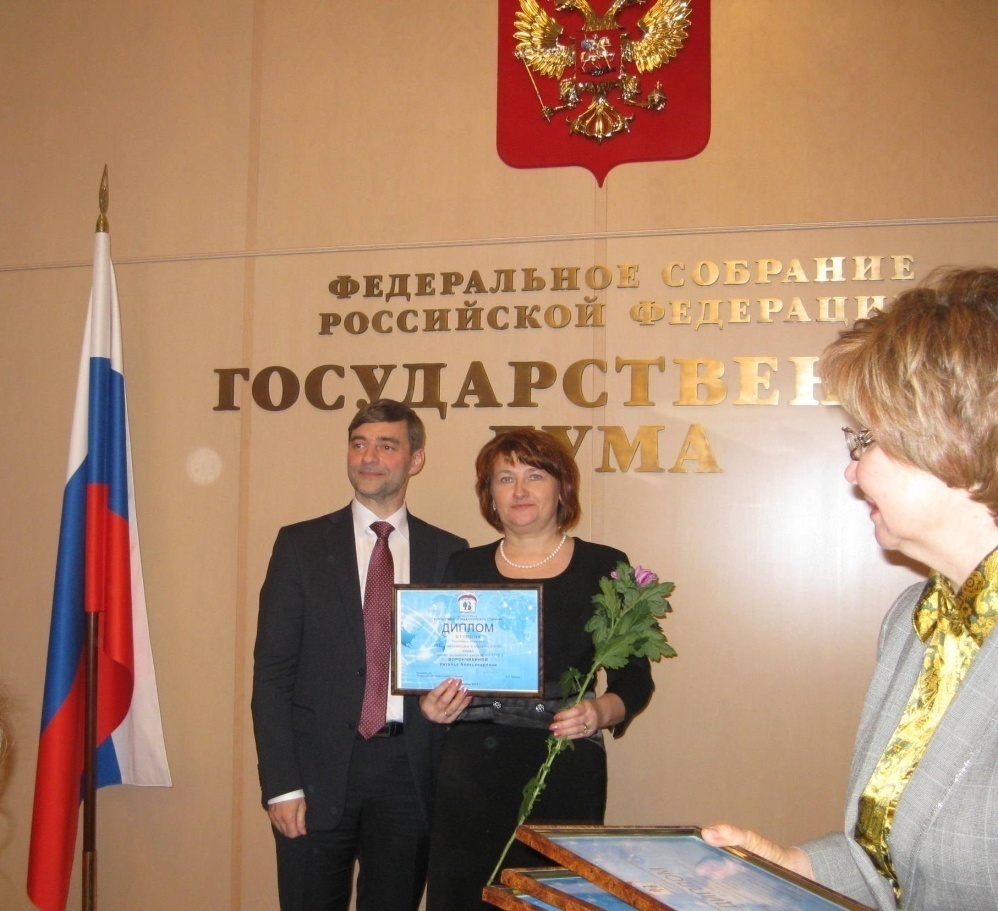 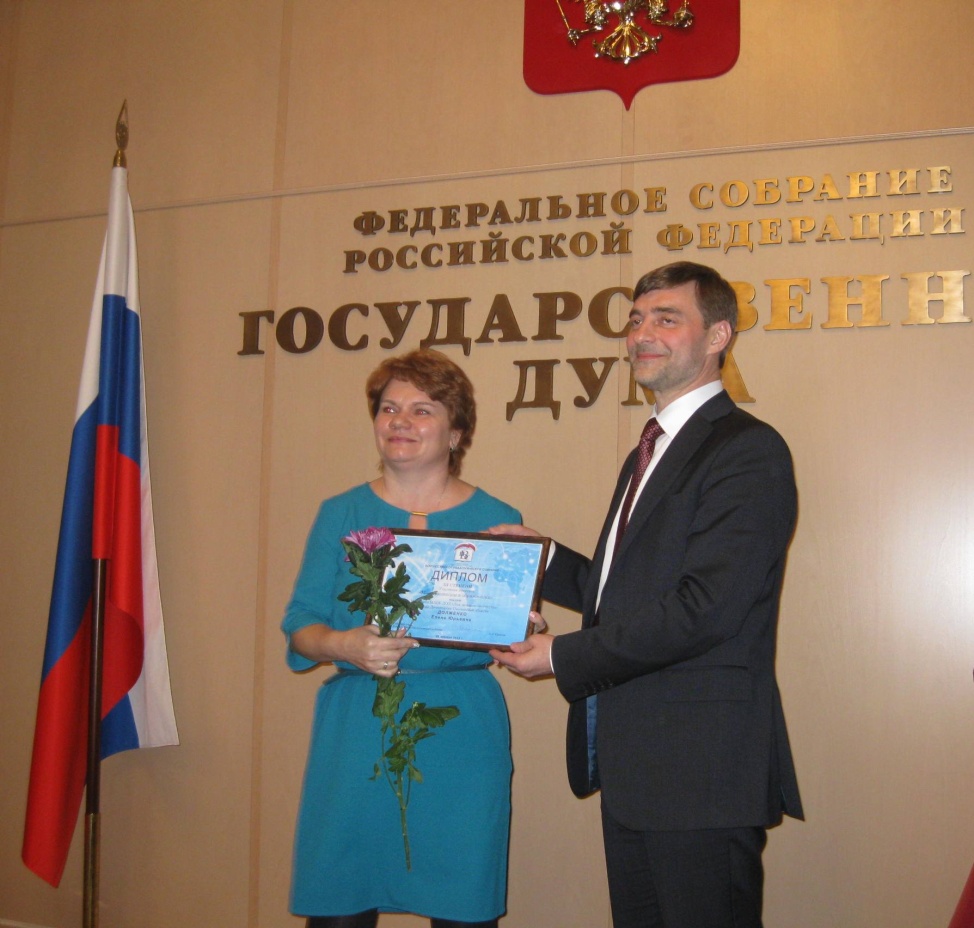 Участие педагогов в конкурсах в рамках проекта «Школа Росатома»
школы
Участие педагогов в конкурсах в рамках проекта «Школа Росатома»
ДОО
Результаты участия в конкурсах проекта «Школа Росатома»
Силаева Е.А., учитель  СШ №2
Крюченкова В.В., директор СШ №2
Учителя – 1 финалист
                   2 полуфиналиста
Детские сады и воспитатели – 1 победитель
                                                                4 финалиста
                                                         
                                                      2 полуфиналиста
Теремок
Ласточка, Чебурашка, Алёнка, 
Дюймовочка
Дюймовочка, Чебурашка, Алёнка